ПРОЕКТ«Свистулька-детская народная игрушка»
Выполнили:                                                                                                                                     Похлебухина  А.С.Грядунова О.А.Курочкина  О.А.Борисова Е.С.Самерханова А.Т.
Актуальность проекта
Актуальность проекта заключается в решении задач патриотического воспитания в соответствии с образовательной программой детского сада. Играя со свистульками, дети приобщаются к традициям и культуре своего народа, развивают коммуникативные навыки.
Постановка проблемы:
Помочь детям дошкольного возраста сформировать представления о народных игрушках и познакомить со свистулькой.
Цель:
Вызывать у детей эмоционально-положительное отношение к игрушке; формировать умение передавать свое отношение к игрушке; воспитывать бережное отношение к игрушке и заботу о ней.
Способствовать формированию у родителей потребности в частом общении с детьми, оказывать им практическую помощь в организации занятий с детьми в кругу семьи. Создание условий, раскрывающих творческий и интеллектуальный потенциал дошкольников, ориентированных на диалогическое взаимодействие детей, родителей и педагогов и способствующих саморазвитию всех участников педагогического процесса.
Задачи:
Познакомить детей с народной игрушкой;
Содействовать развитию речи ребенка: обогащать словарь, повышать выразительность речи;
Осуществлять духовно-нравственное развитие личности ребенка;
Развивать умение видеть красоту изделий прикладного творчества, формировать эстетический вкус;
Развивать навыки художественного творчества детей;
Создать условия для участия родителей в образовательном процессе;
Участники, сроки реализации тип и классификация проекта
Участники:
дети среднего дошкольного возраста (4-5 лет);
воспитатели группы;
родители. 
 
Сроки реализации проекта: краткосрочный (две недели)
 
Тип проекта: информационно-практико-ориентированный 
Классификация проекта: 
по составу участников – коллективный проект (групповой) 
по целевой установке – приобщение детей к культуре родного края
по тематике – творческий проект
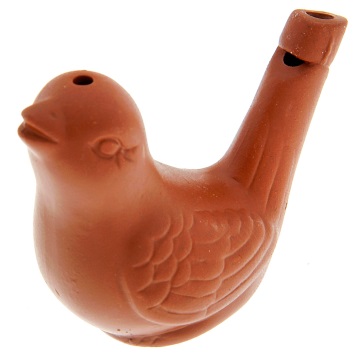 Основные этапы проекта
1 ЭТАП ПОДГОТОВИТЕЛЬНЫЙ
Изготовление с родителями птичек свистулек
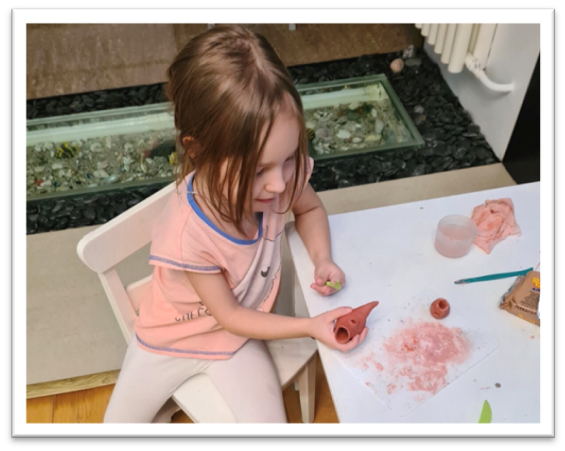 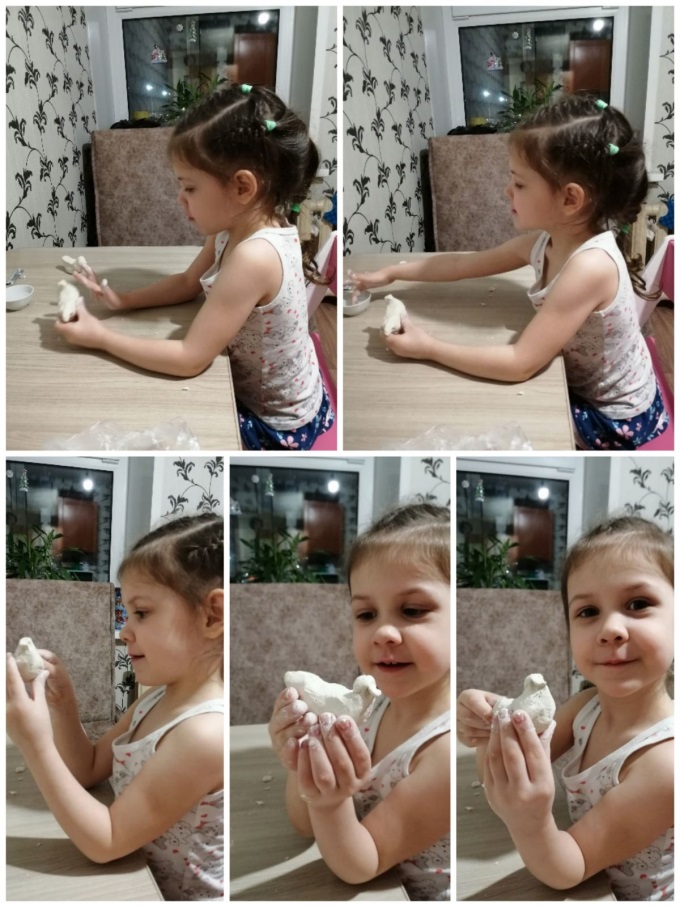 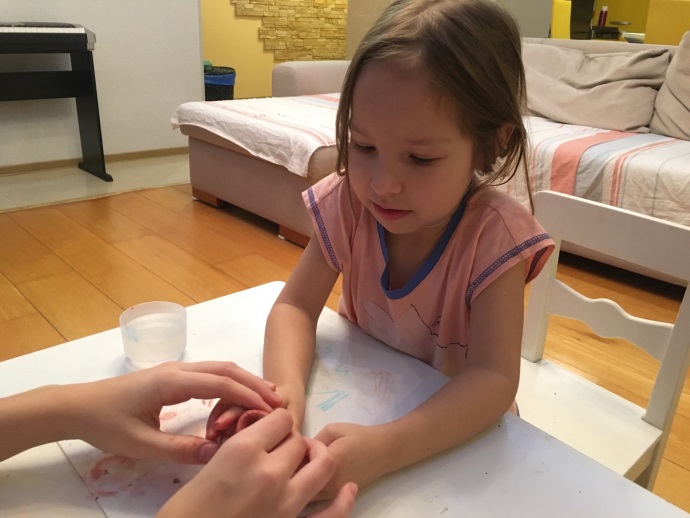 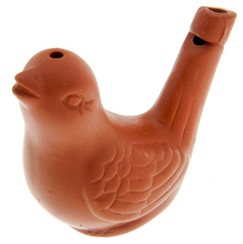 1 ЭТАП ПОДГОТОВИТЕЛЬНЫЙ
Изготовление родителями птичек свистулек
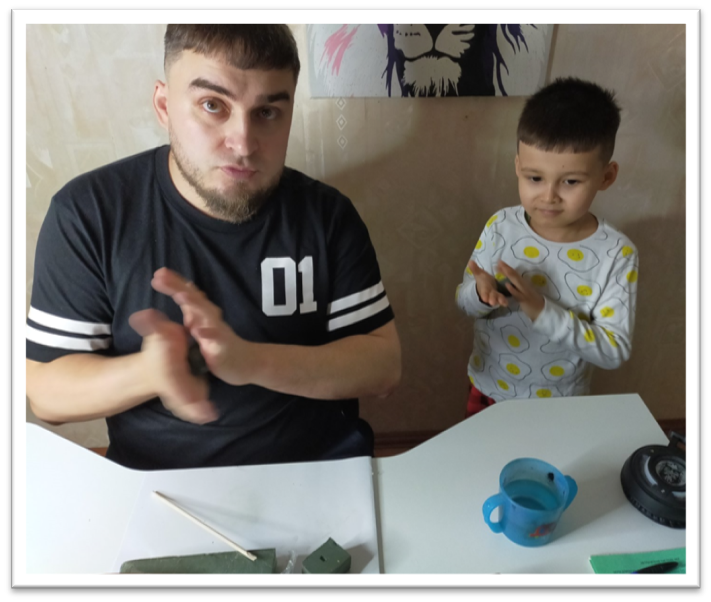 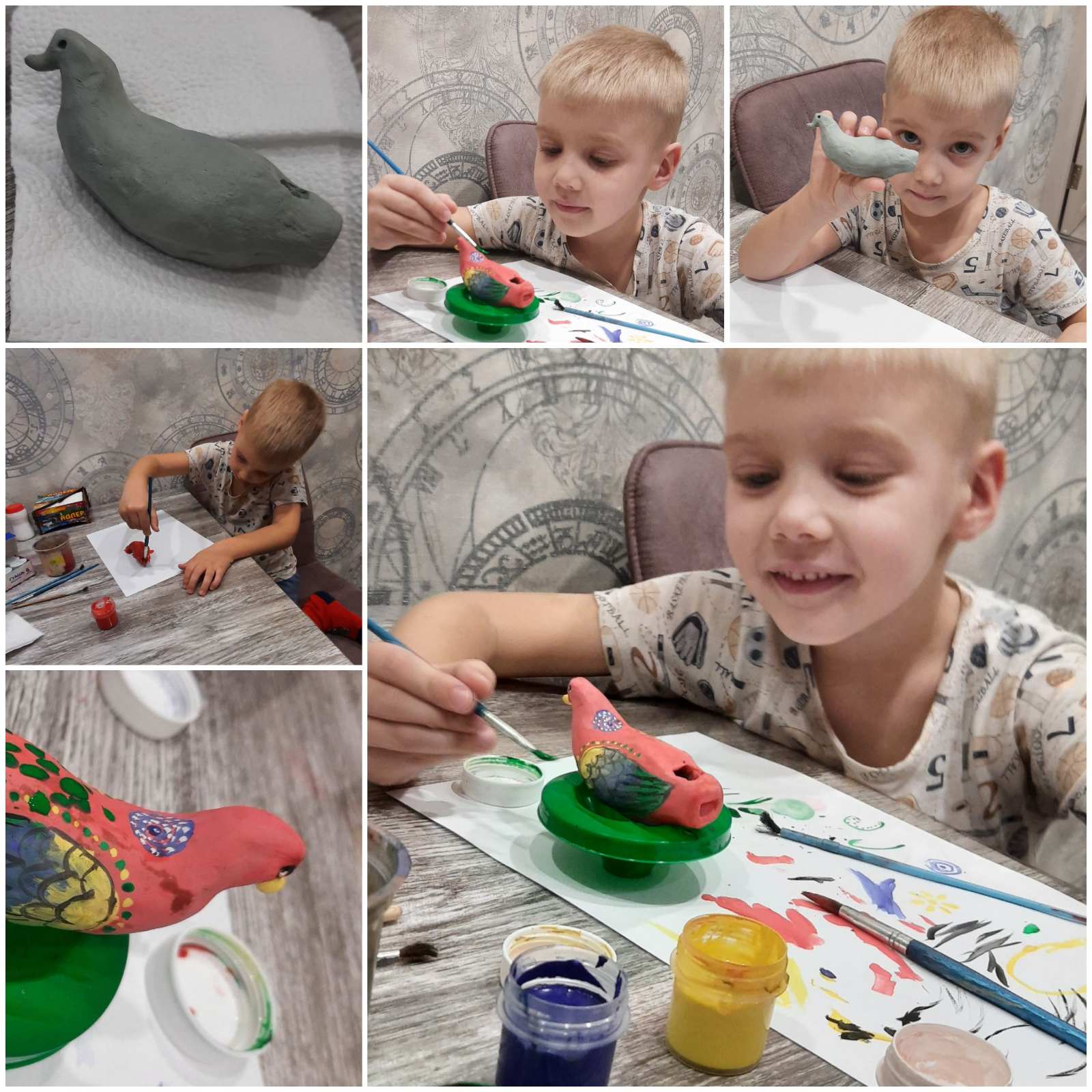 1 ЭТАП ПОДГОТОВИТЕЛЬНЫЙ
Изготовление родителями птичек свистулек
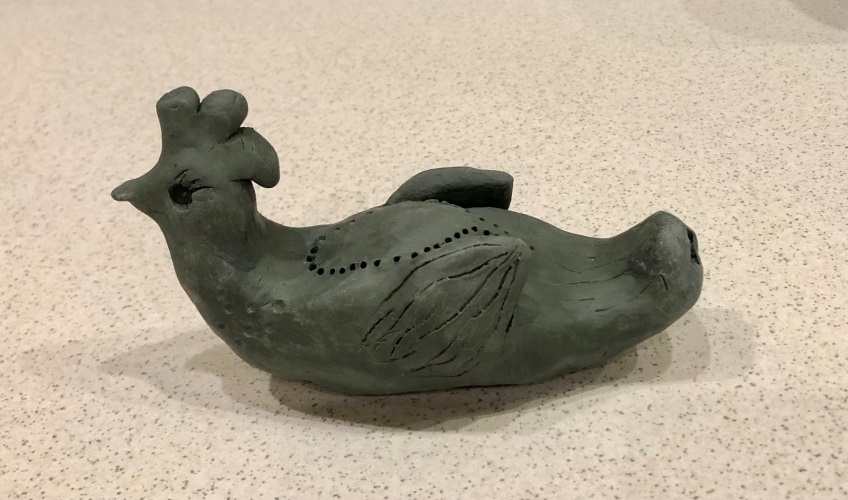 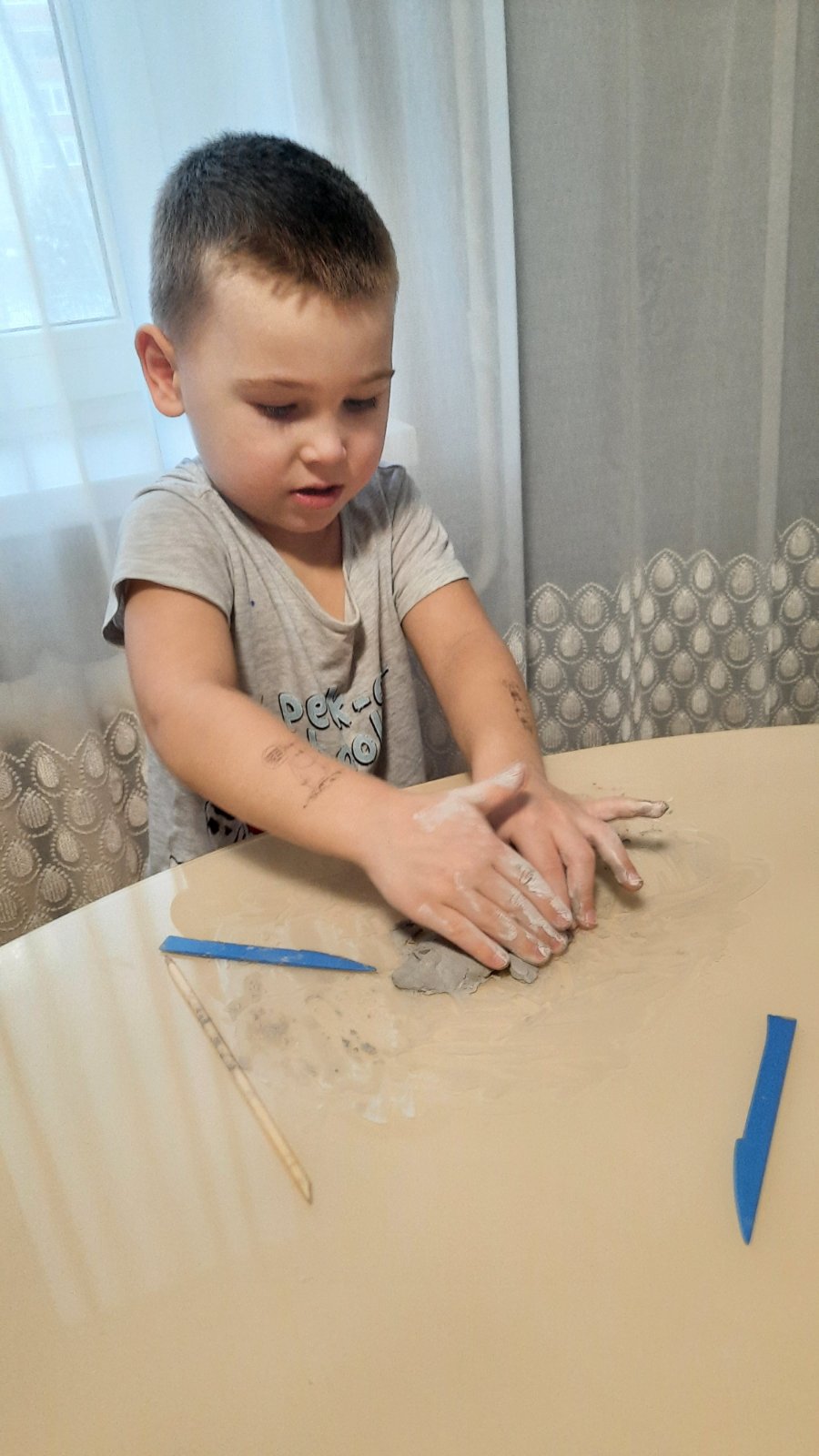 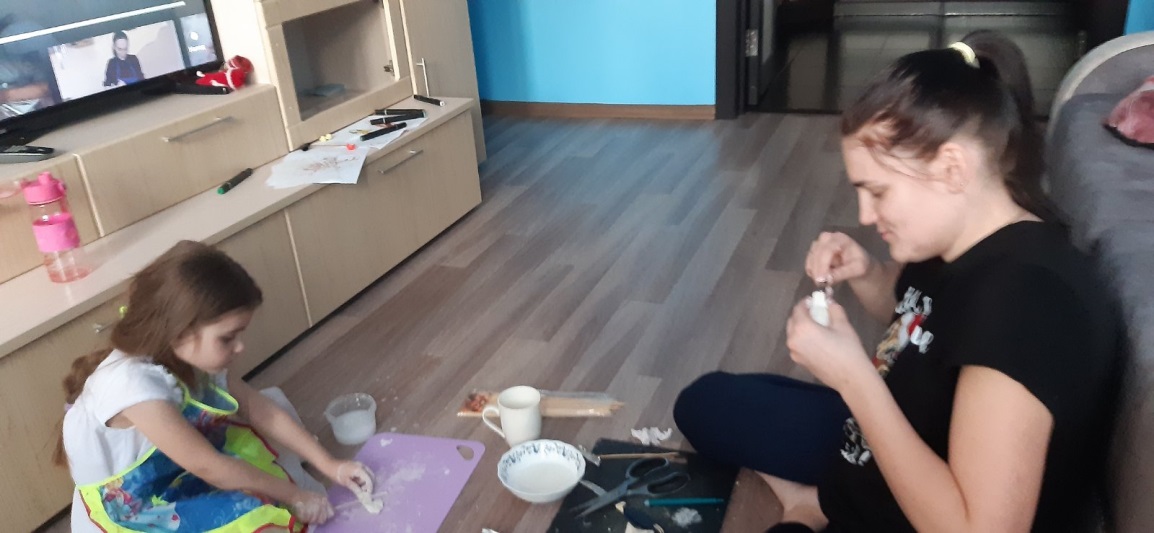 1 ЭТАП ПОДГОТОВИТЕЛЬНЫЙ
Изготовление родителями птичек свистулек
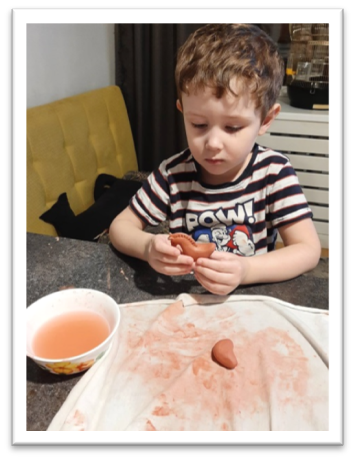 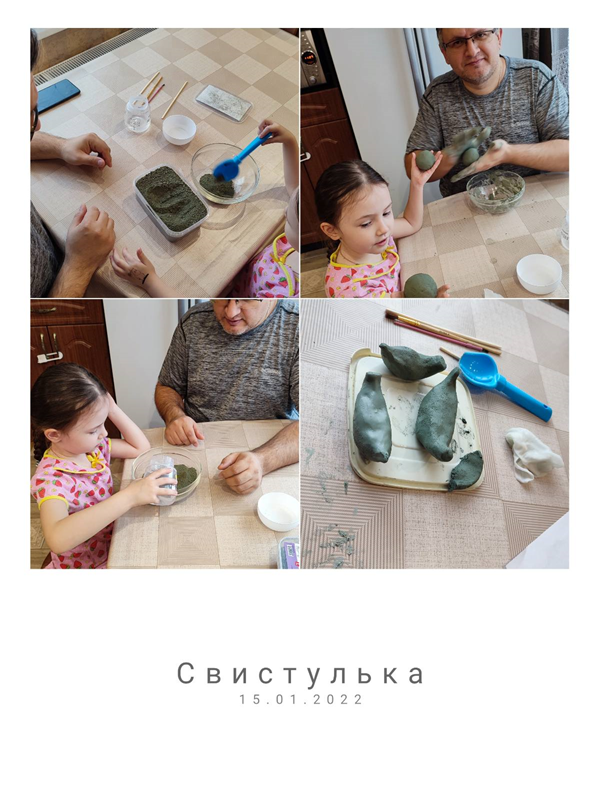 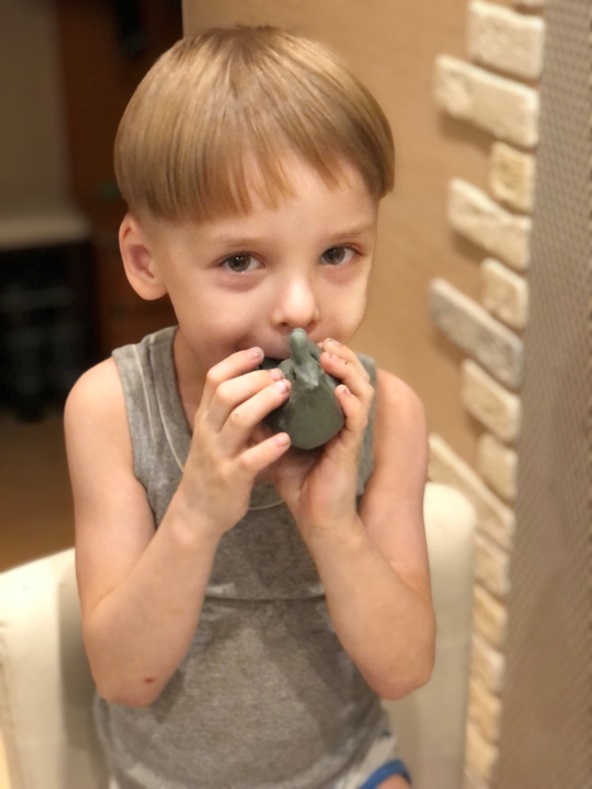 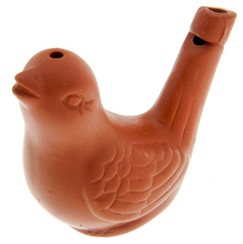 2 ЭТАП ОСНОВНОЙ
Лепка «Украшаем свистульку»
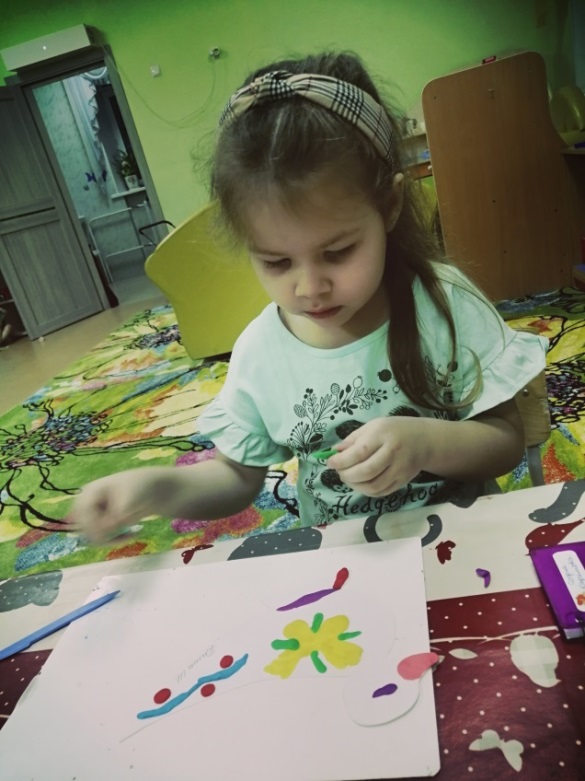 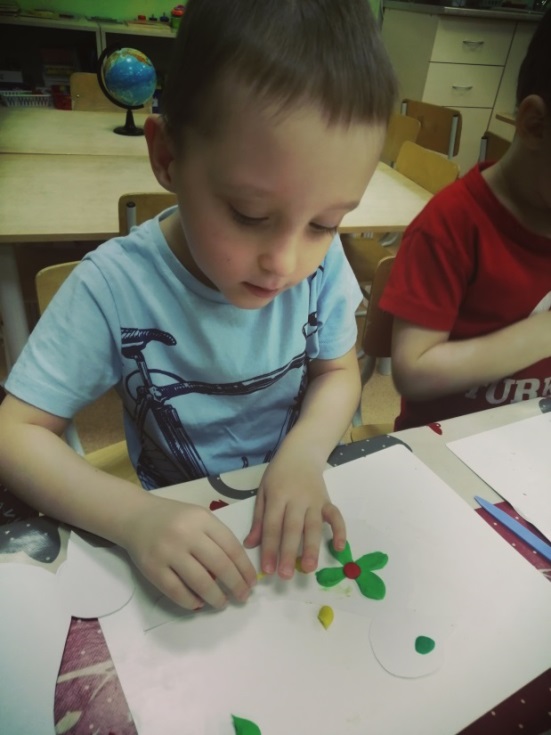 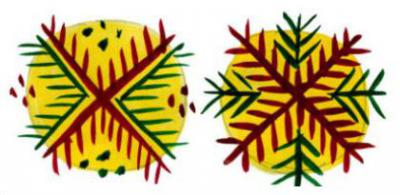 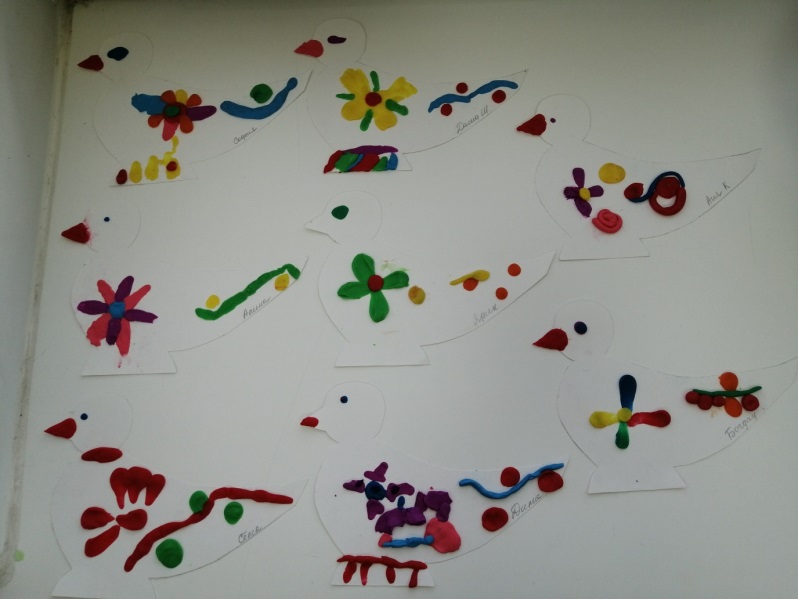 2 ЭТАП ОСНОВНОЙ
Лепка «Украшаем свистульку»
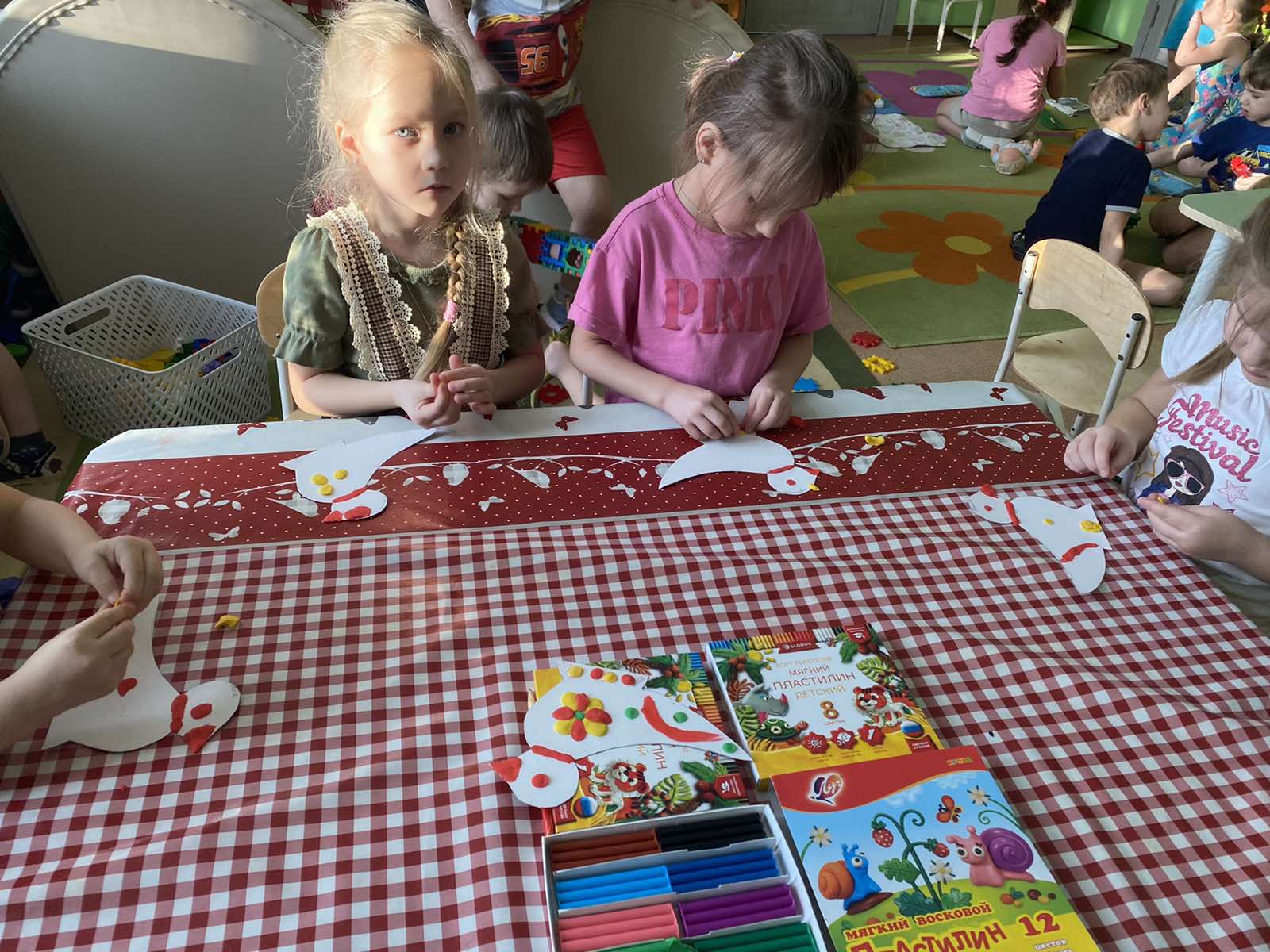 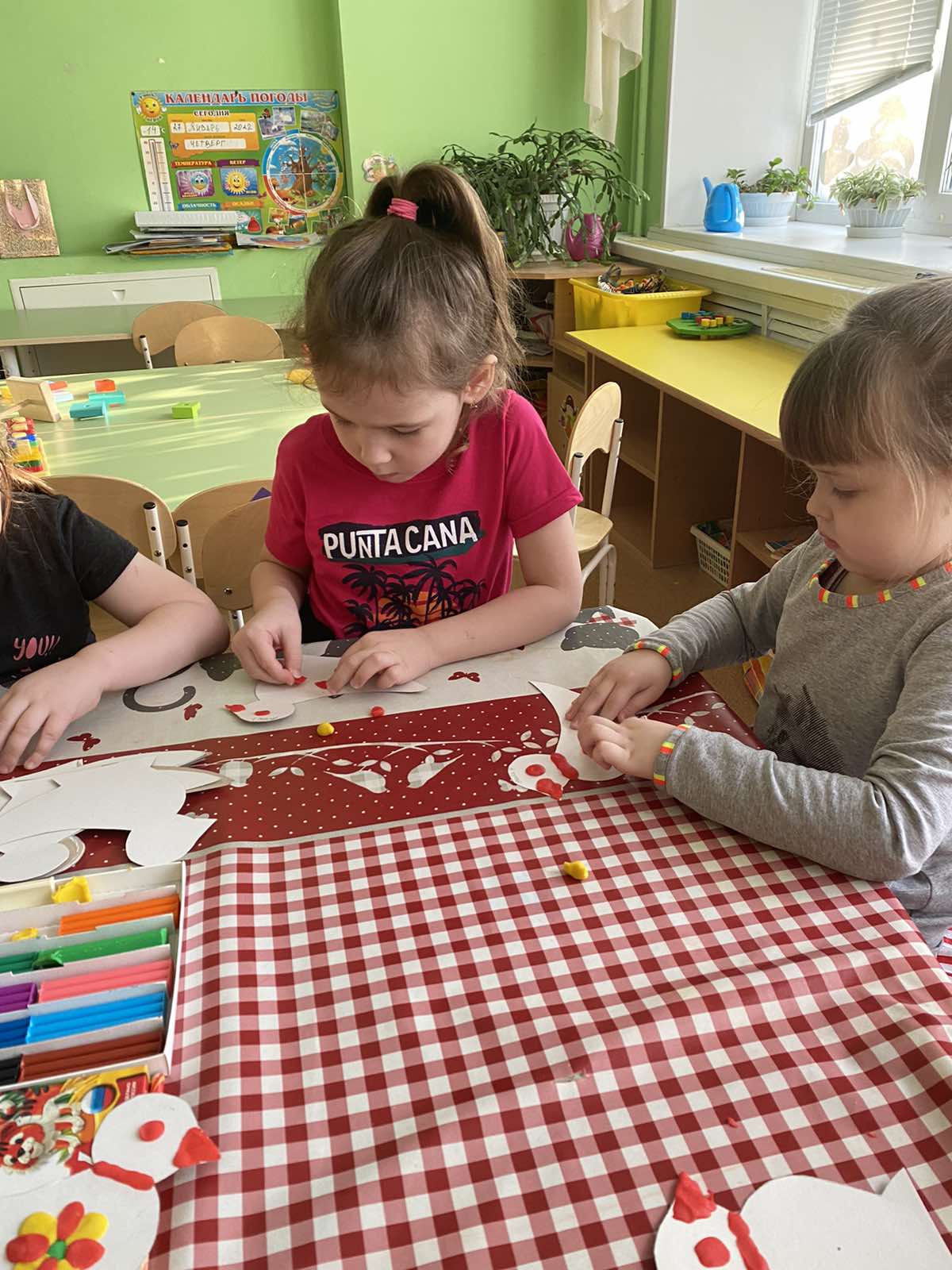 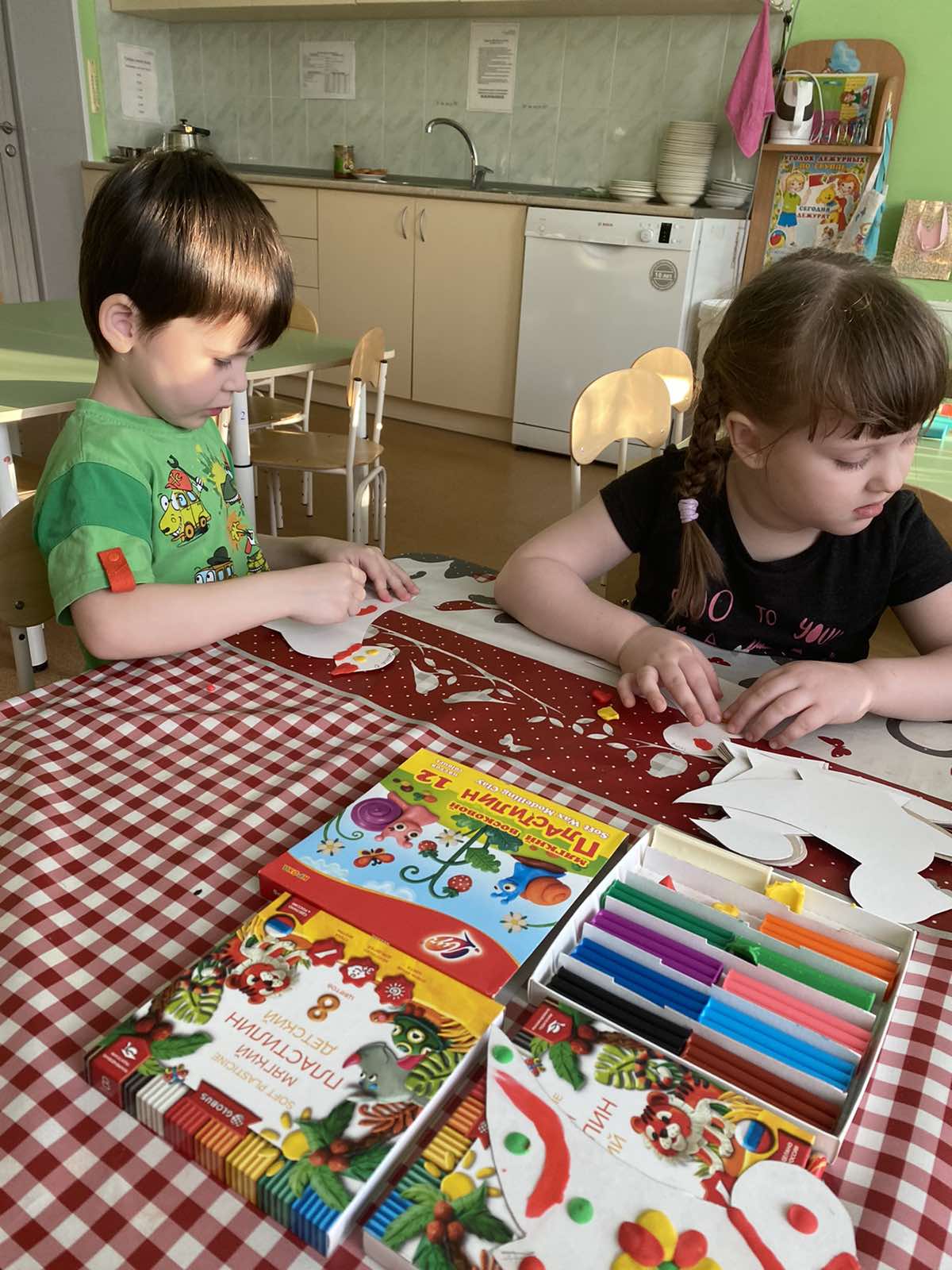 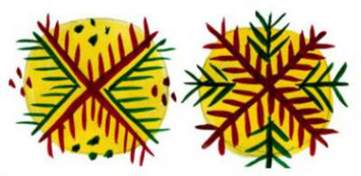 2 ЭТАП ОСНОВНОЙ
Рисование: «Такая красивая птичка»
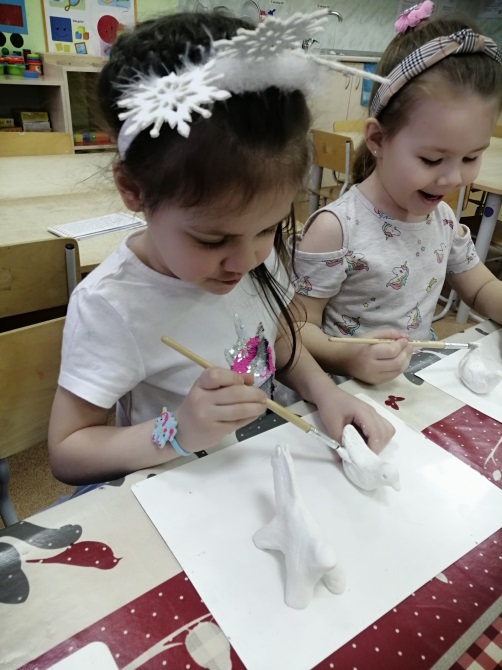 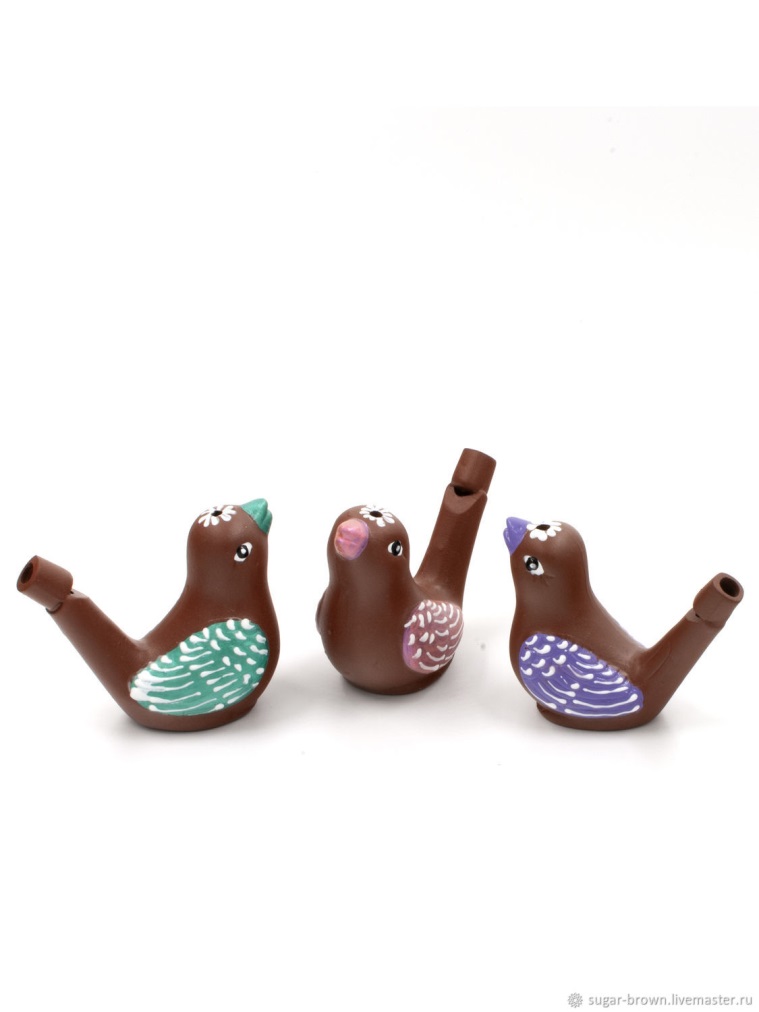 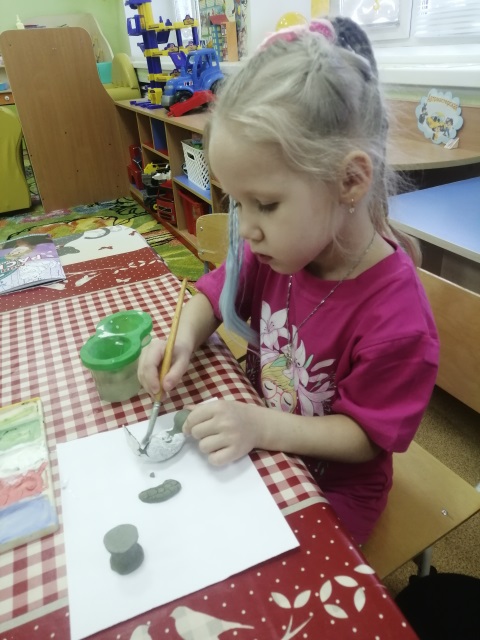 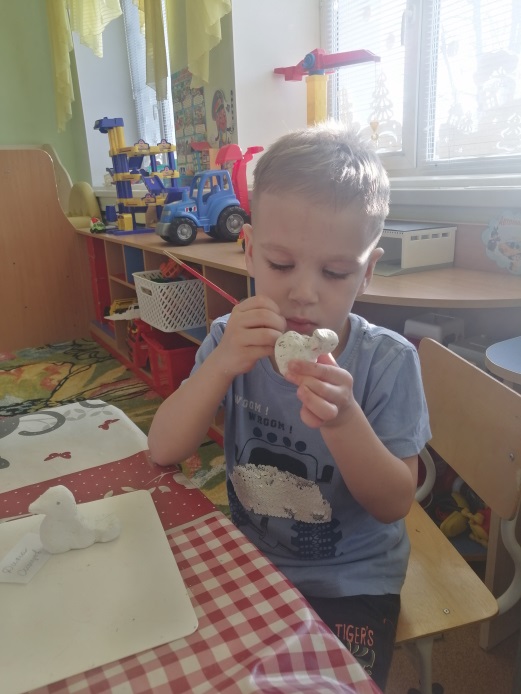 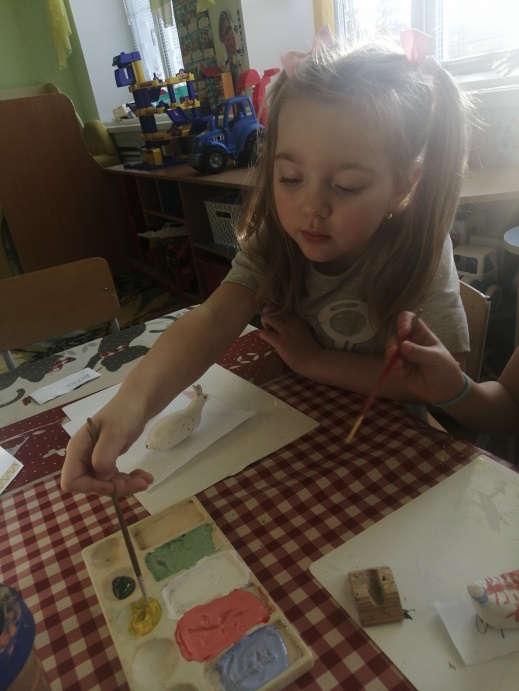 2 ЭТАП ОСНОВНОЙ
Рисование: «Такая красивая птичка»
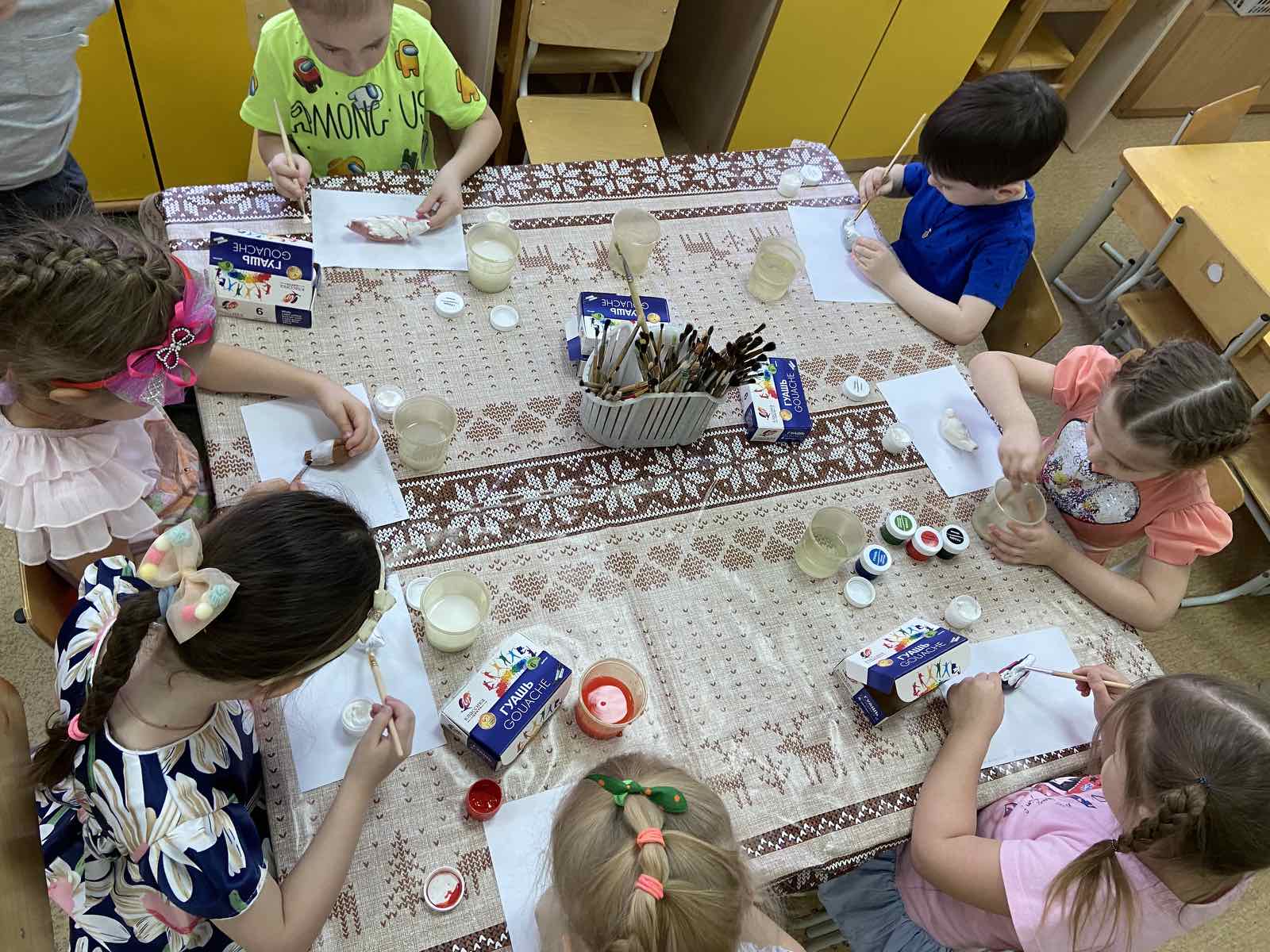 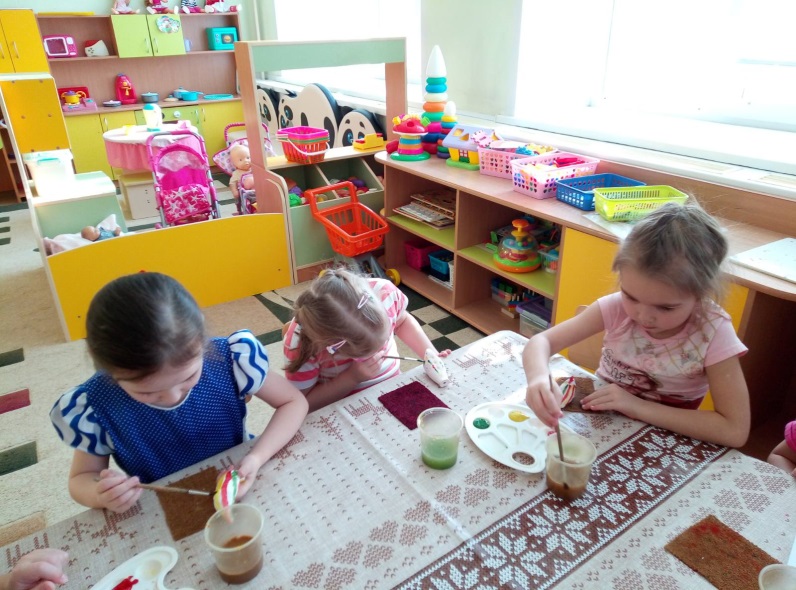 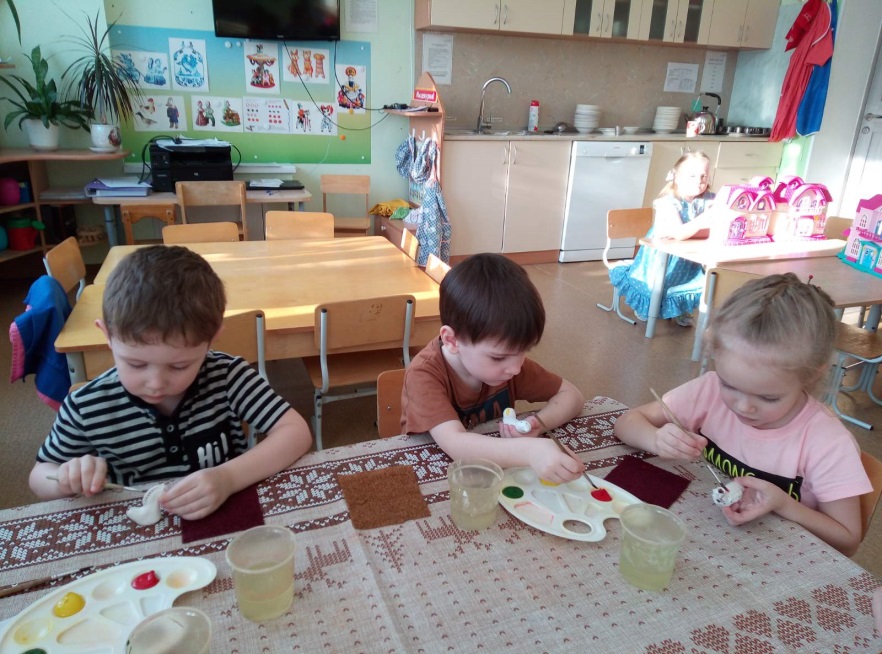 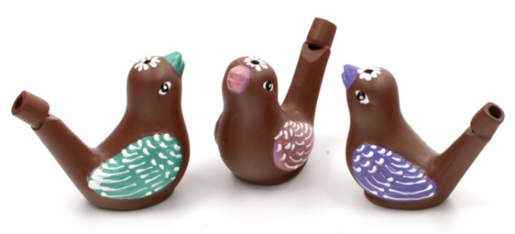 3 ЭТАП ЗАКЛЮЧИТЕЛЬНЫЙ
Выставка птичек свистулек
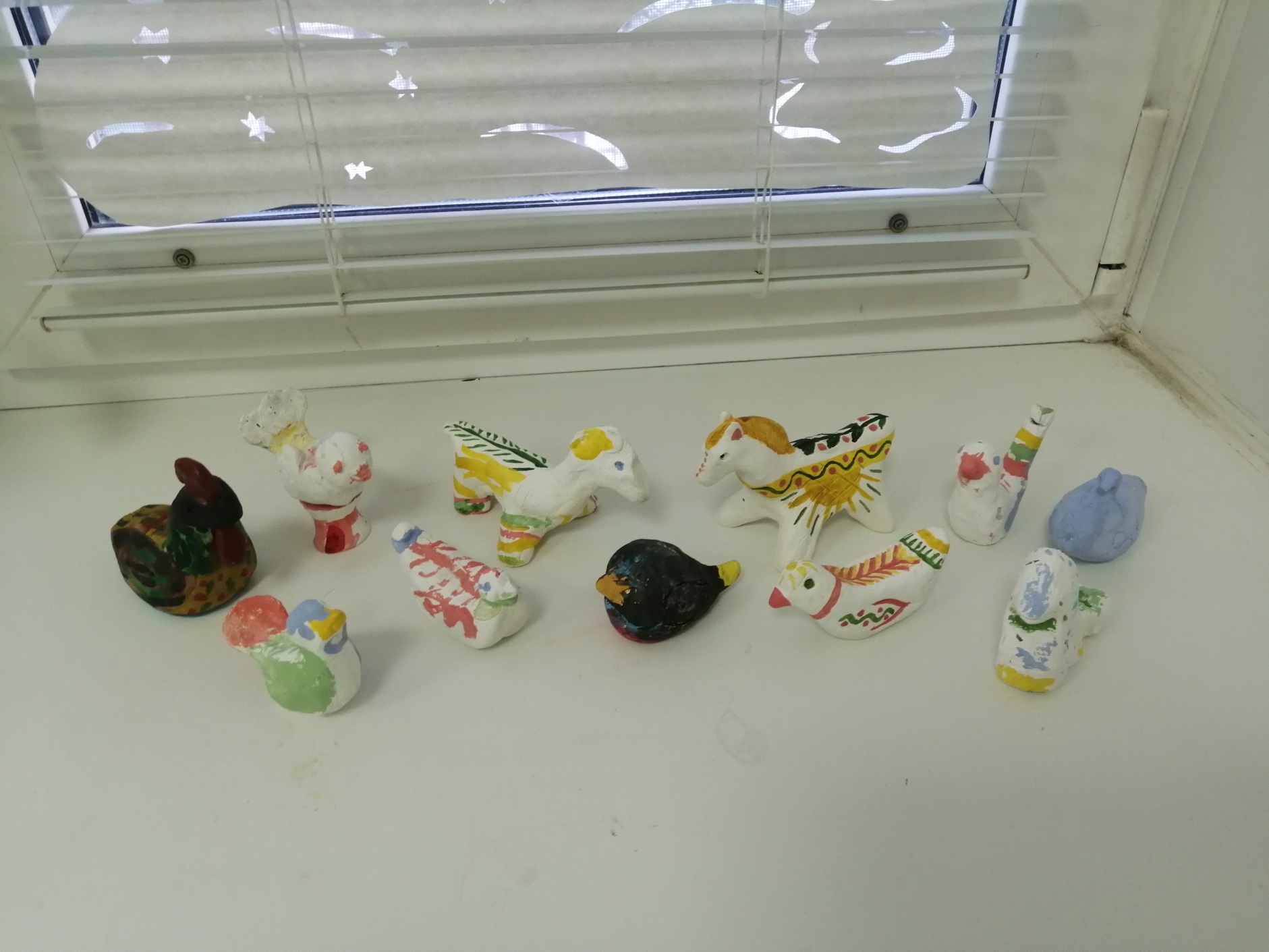 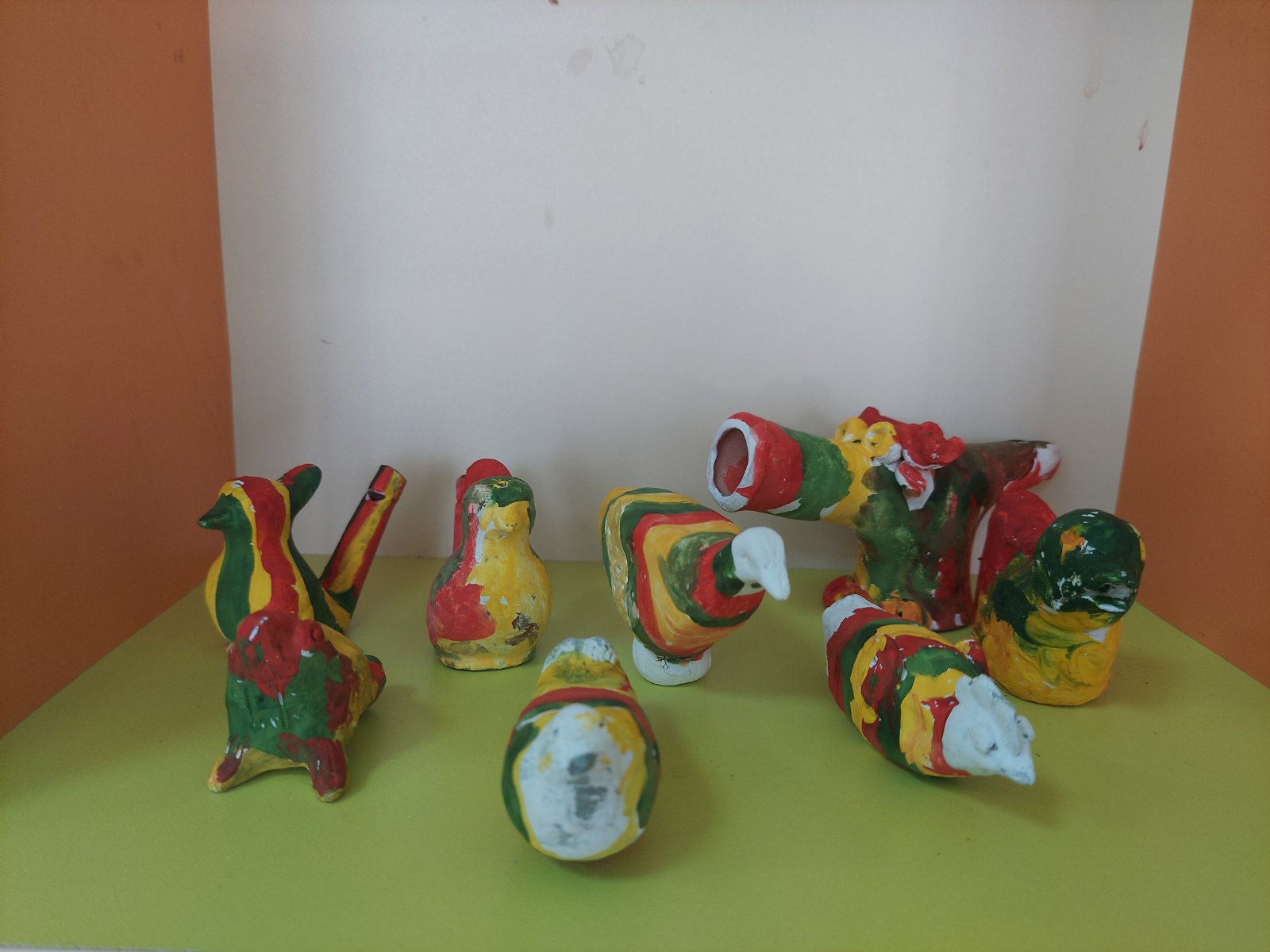 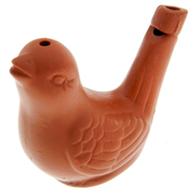 Развлечение «Народные гуляния»
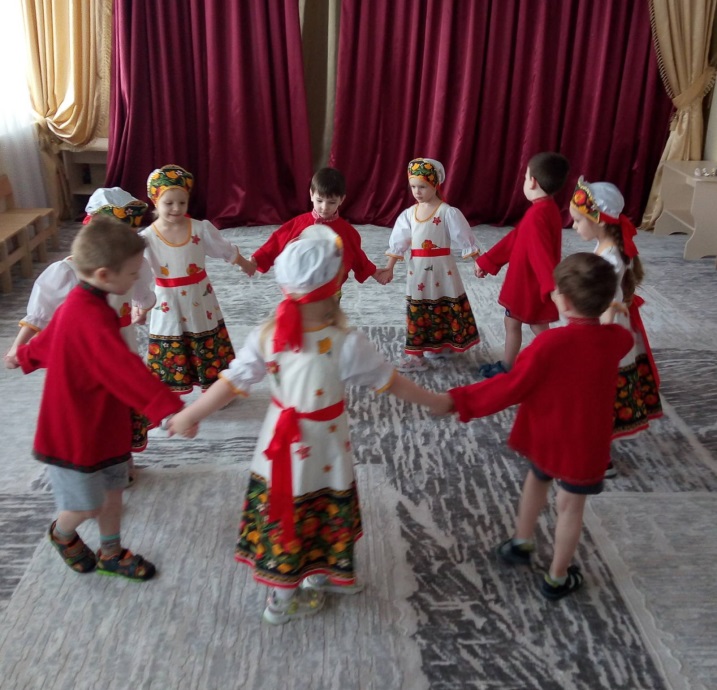 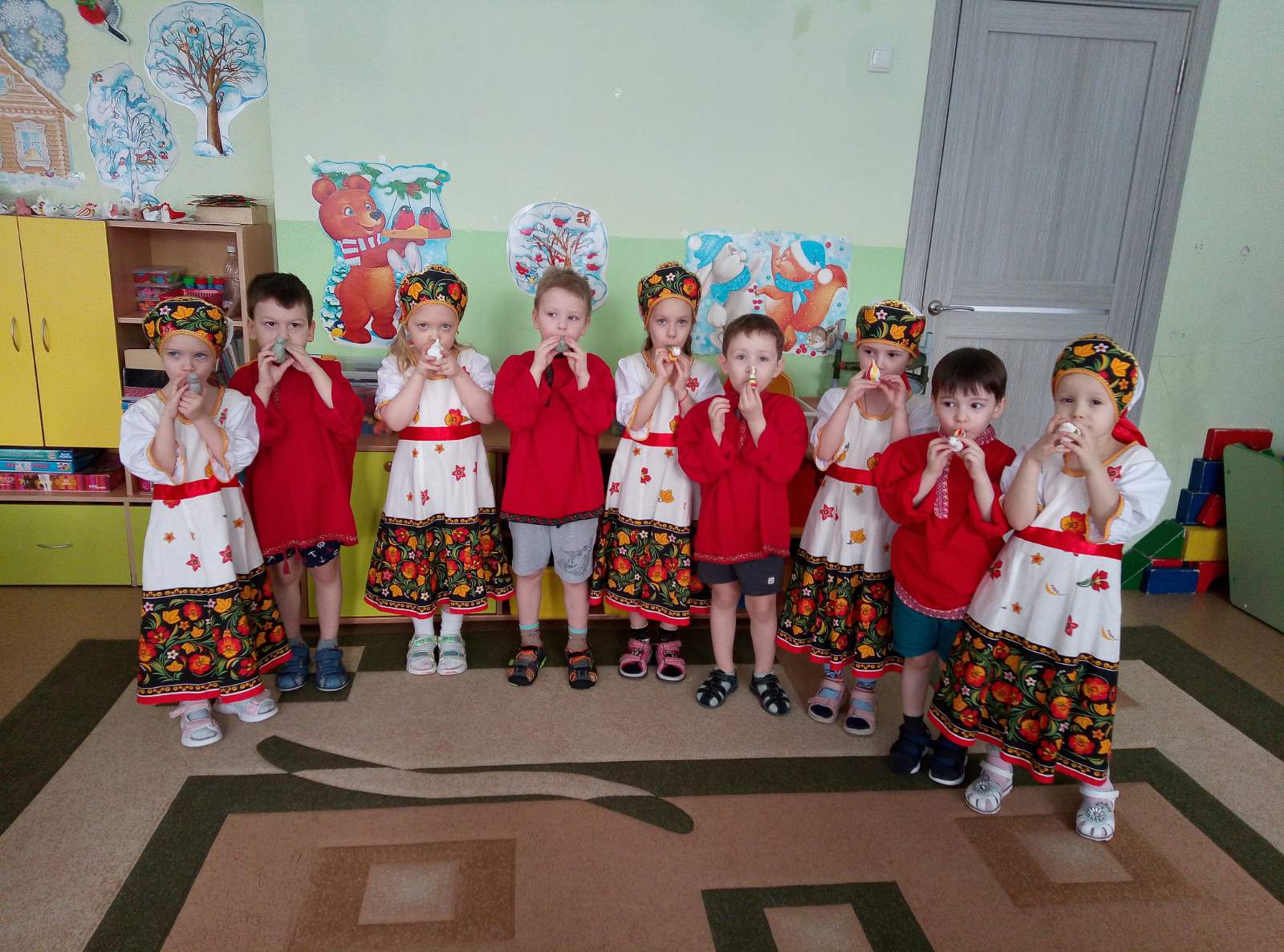 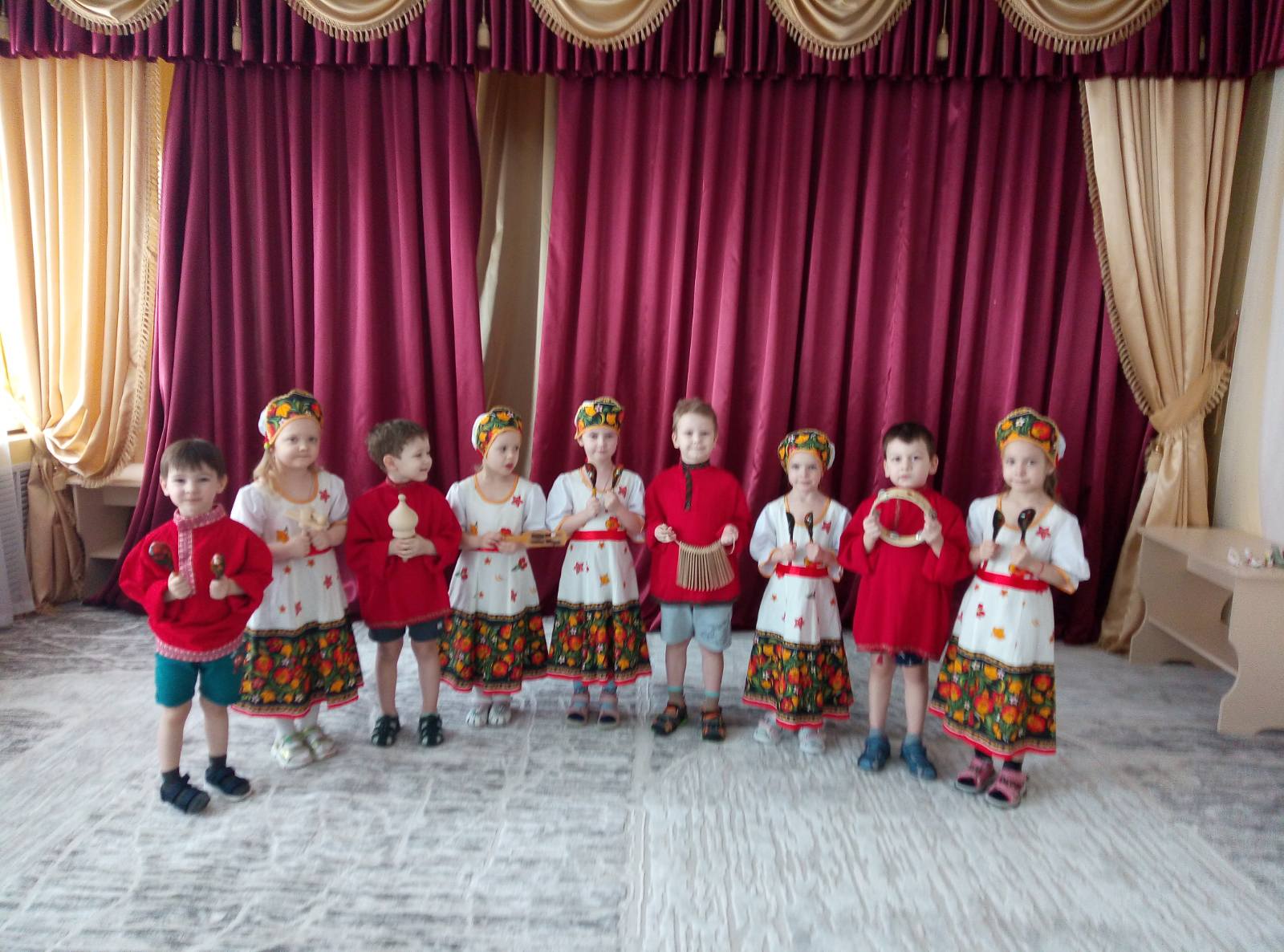 Развлечение «Народные гуляния»
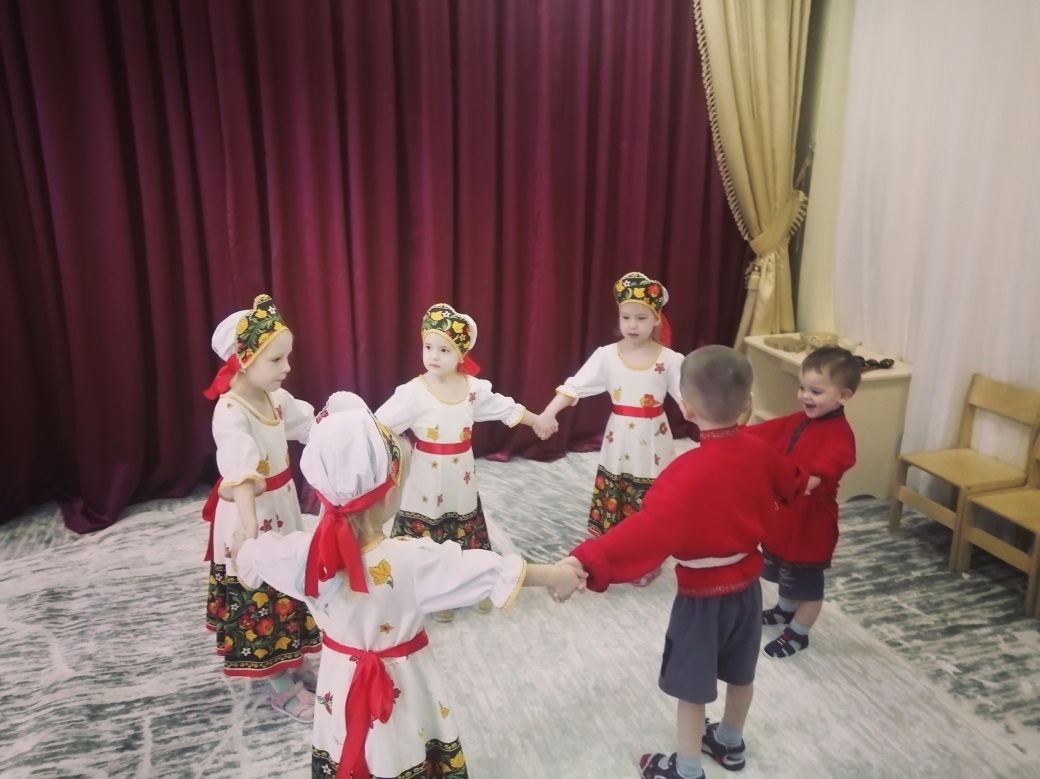 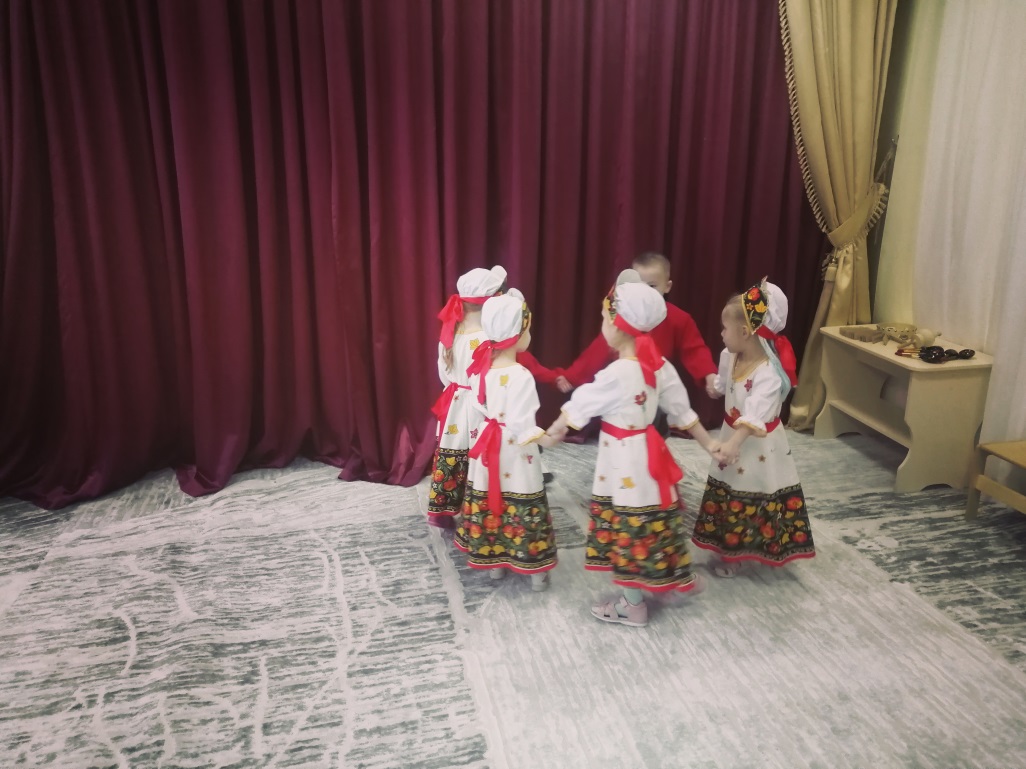 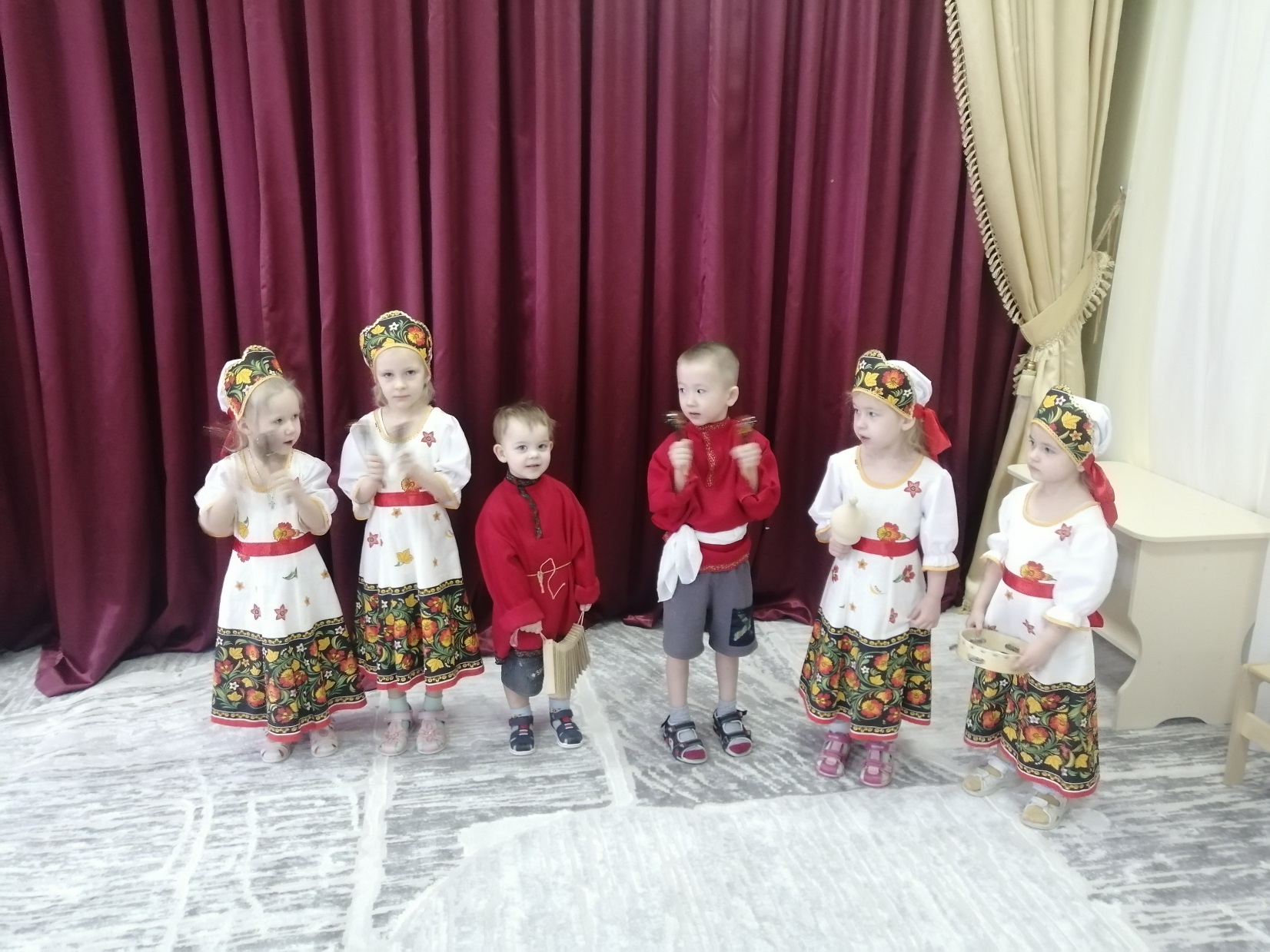 РЕЗУЛЬТАТ ПРОЕКТА:
В ходе проекта дети узнали о возникновении народной игрушки-свистульки.
У детей сформировались представления о русском народном прикладном творчестве, народной игрушке.
Реализовался процесс сотворчества родителей с детьми.
Создание мини-музея «Такие разные свистульки».
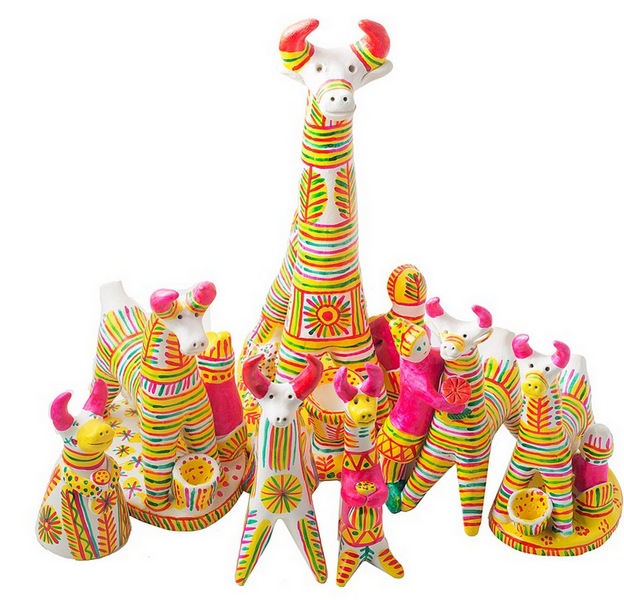